Сочинение-описание          по картине Василия Дмитриевича Поленова
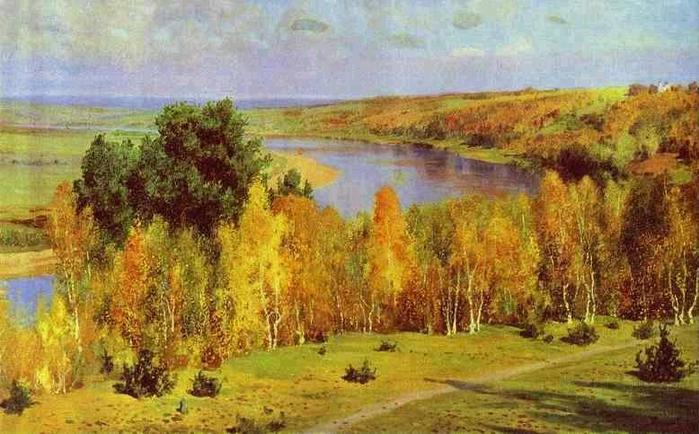 Осень в произведениях искусства
И. БунинЛес, точно терем расписной,Лиловый, золотой, багряный,Веселой, пестрою стенойСтоит над светлою поляной.Березы желтою резьбойБлестят в лазури голубой,Как вышки, елочки темнеют,А между кленами синеютТо там, то здесь в листве сквознойПросветы в небо, что оконца.Лес пахнет дубом и сосной,За лето высох он от солнца,И Осень тихою вдовойВступает в пестрый терем свой...
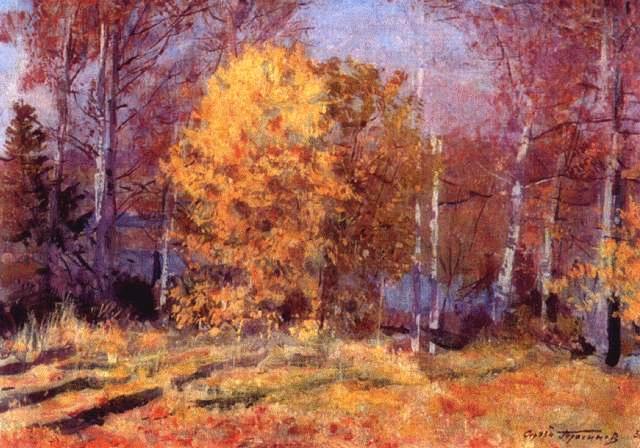 С.Герасимов «Золотая осень» ,
                      1956
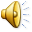 Осень в произведениях живописи
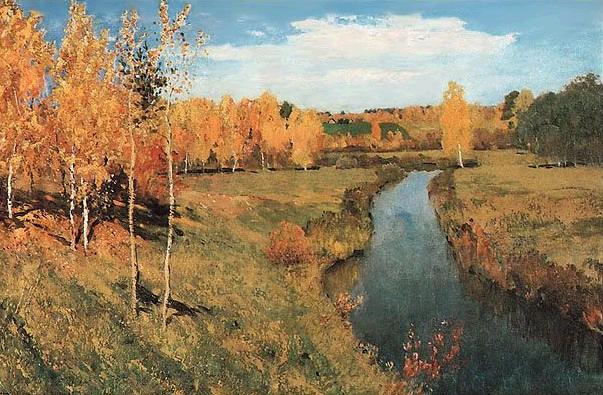 И.Левитан «Золотая осень», 1895
Осень в произведениях живописи
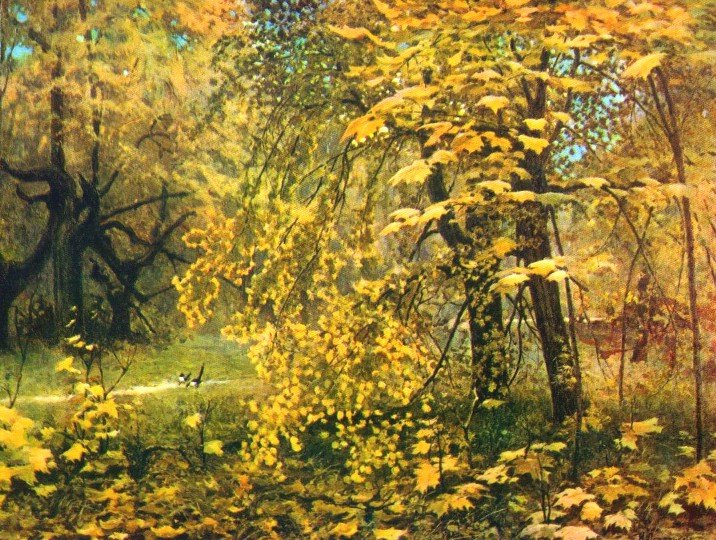 И.Остроухов «Золотая осень», 1887
Сведения о художнике
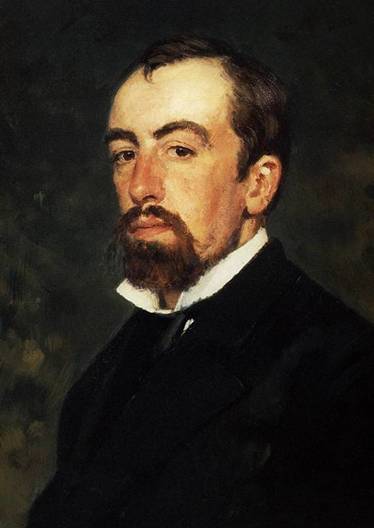 Василий Дмитриевич Поленов(1844-1927)- один из выдающихся русских художников. Он родился в Петербурге ,в культурной дворянской семье .Систематические занятия живописью начались для него в 12 лет. Выполняя волю отца, Поленов поступил в петербургский университет, но одновременно по вечерам он занимался в Академии художеств. В 1878 году Поленов создал картину «Московский дворик». Она имела большой успех. С 1882 года художник преподавал в Московском училище живописи, ваяния и зодчества. В 1924 году ему было присвоено звание народного художника.
Василий Поленов
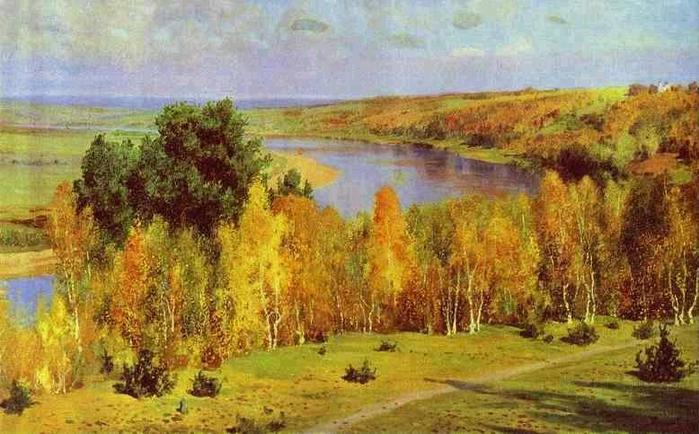 Особенности организации       пространства картины
На данной картине запечатлен прием , который довольно характерен для Поленова – это организация пространства при помощи дуги.  На данном полотне роль дуги исполняет дуга Оки, которая уравновешивает и  завершает картину в целом. Осень – самое любимое время года, а река Ока – самое дорогое место.
Художественные средства
1. Осень – это сплетение радости и грусти.
2. Осень пылает кострами берез, золотыми россыпями светится земля.
3. Последний прощальный наряд природы.
4. Тревожный шорох листвы.
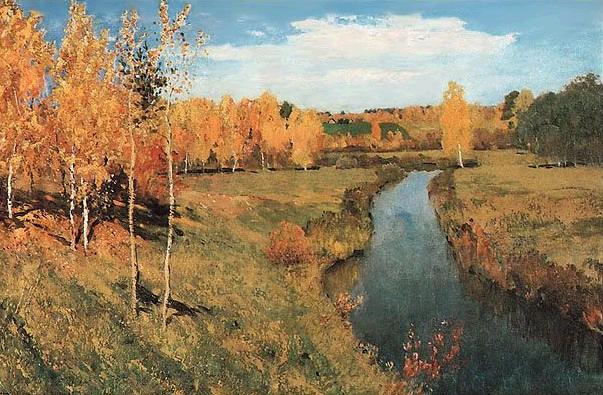